«Что роднит музыку с изобразительным искусством»
Подготовила: учитель МКОУ 
Озёрская  СОШ им. Сергея Аникина
Смирнова Е.Ю.
1.Как и любой другой вид искусства, музыка имеет множество жанровых разновидностей.  Продолжи этот ряд:	а) песня;	б) 	в)      	г)     	д)   	е)
Проверь себя	а) песня;	б)  опера;	в)  балет;  	г)  мюзикл;   	д)  романс;  	е)  симфония.
+
+
+

-
-
2.Литература дружит с музыкой в:
а) опере «Снегурочка» Н.А. Римского-Корсакова; 
б) «Курских песнях» Г.Свиридова; 
в)  романсе  «Жаворонок»  М.И. Глинки; 
г)  Концерте №1 для фортепиано с оркестром П.И. Чайковского; 
д) «Песне без слов» Ф.Мендельсона.
3.Как и любой другой вид искусства, литература имеет множество жанровых разновидностей. Продолжи этот ряд: 
а) поэма;
б)
в)
г)
д)
е)
Проверь себя	а) поэма;	б)  стихотворение;	в)  сказка;  	г)  рассказ;   	д)  повесть;  	е)  былина.
4.Литература дружит с музыкой в:
  а) балете - сказке « Щелкунчик» П.И. Чайковского;
  б) опере-былине « Садко» Н.А. Римского- Корсакова;
  в) симфонической миниатюре 
« Кикимора» А.К. Лядова;
  г) « Романсе » Г.Свиридова;
  д) « Баркароле» П.И. Чайковского.
+

+
+
-
-
Всех звуков и цветов соотношенья,                                                                    А так же способы переложенья                                                                   Любых оттенков цвета в ноты, звуки.                                                                      О, как хотелось мне азы науки                                                                  Такой постичь!                                                                                                        Г.Гессе.
Тема урока: «Что роднит музыку с изобразительным искусством».
Цель урока: научиться находить общее и различное между музыкой и живописью.
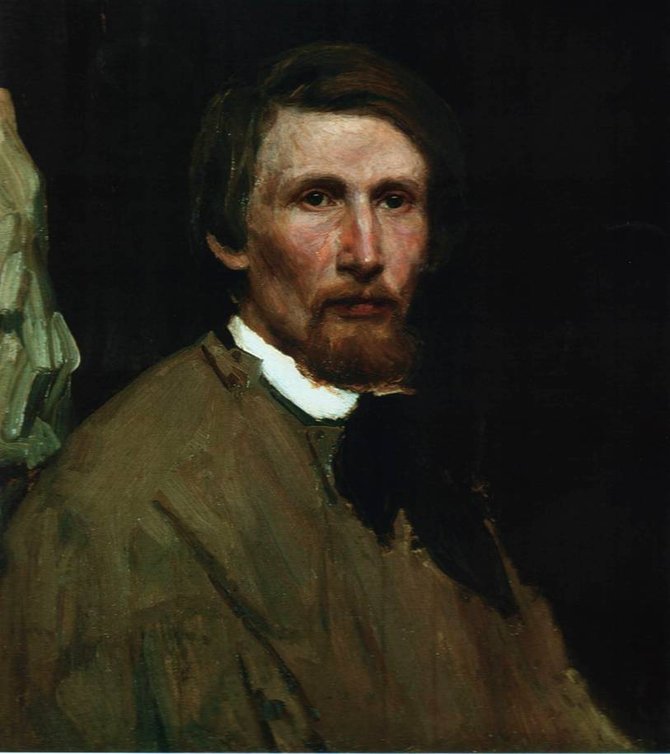 В.Васнецов
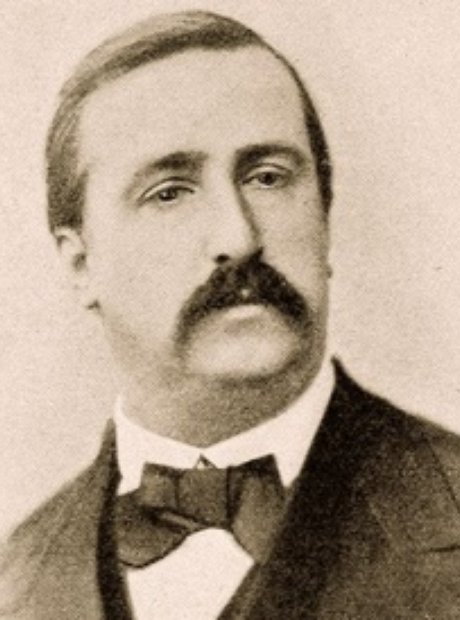 «Картина В.Васнецова «Богатыри»
«А.П. Бородин «Симфония №2 «Богатырская»
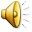 А.П. Бородин
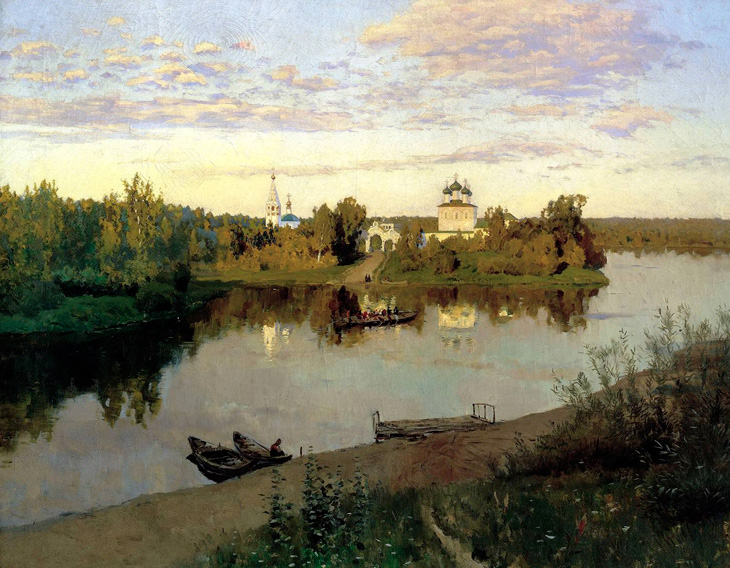 И. Левитан
И. Левитан «Вечерний звон»
Сл. И. Козлова «Вечерний звон»
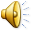 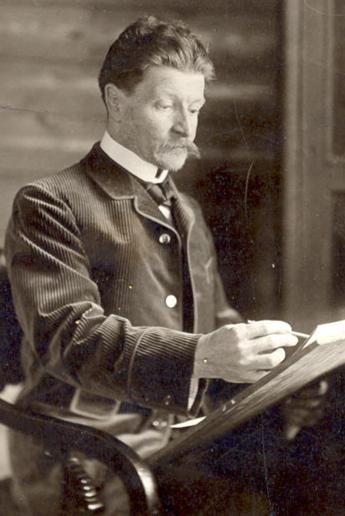 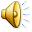 М. Врубель
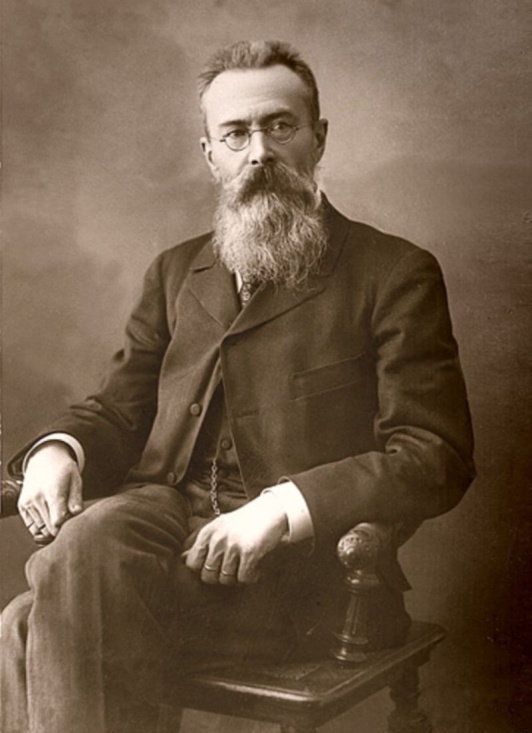 Н.А. Римский-Корсаков «Опера «Сказка о царе Салтане» Ария Царевны-Лебедь»
М. Врубель «Царевна-Лебедь»
Н. Римский-Корсаков
«К. Трубачёв «Журавли»
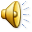 «А.С. Степанов «Журавли летят»
Итог урока
- слышимое;- живёт во времени;- устремлено к отображению внутреннего мира
Домашнее задание
а)  проработать параграф учебника, ответить на вопросы;
б)  составить кроссворд на тему: «Музыка и ИЗО» .